Post 2028 REP Public Engagement Process
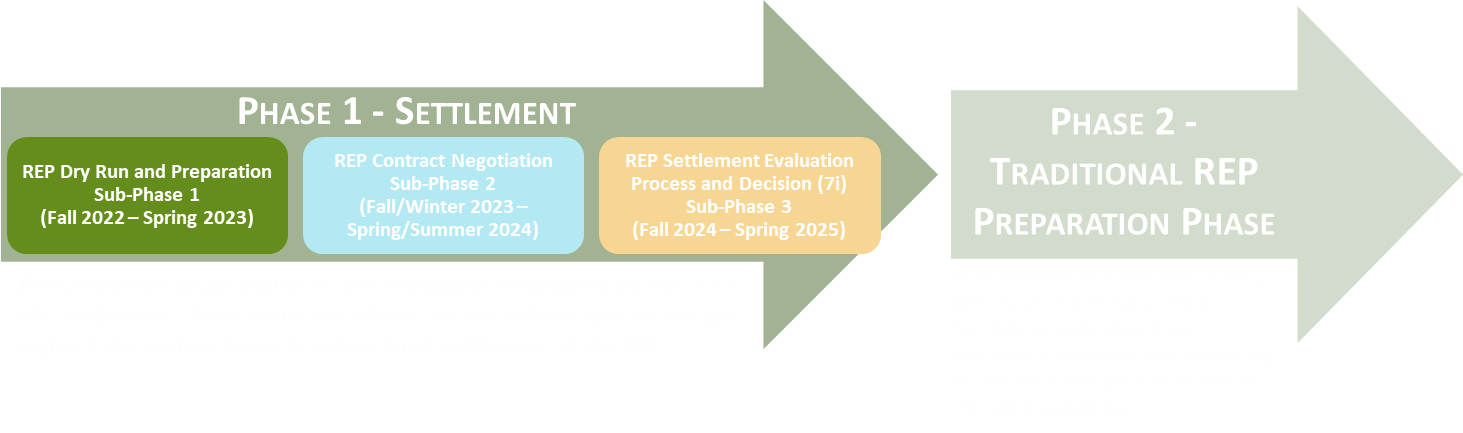 1
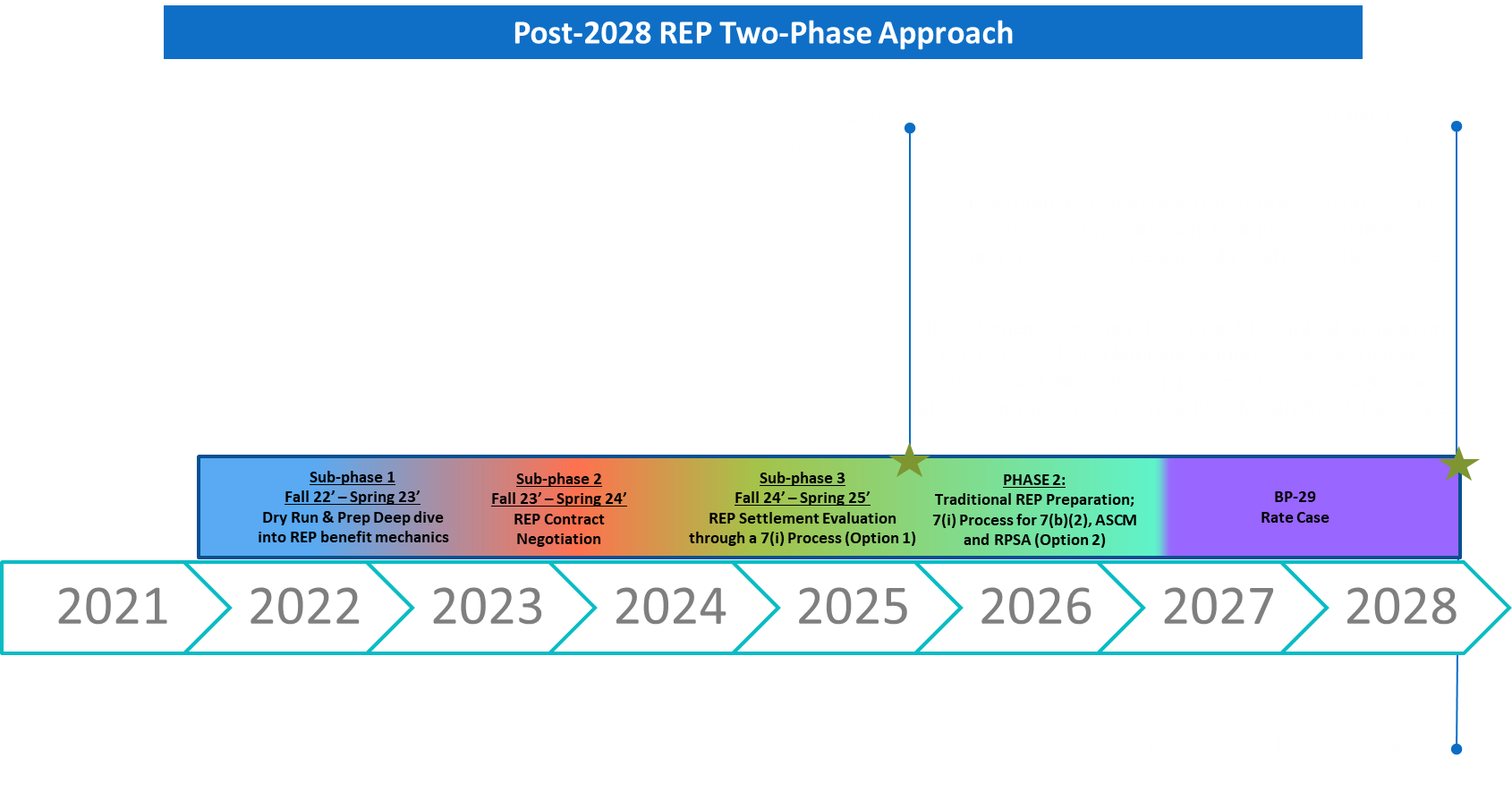 2